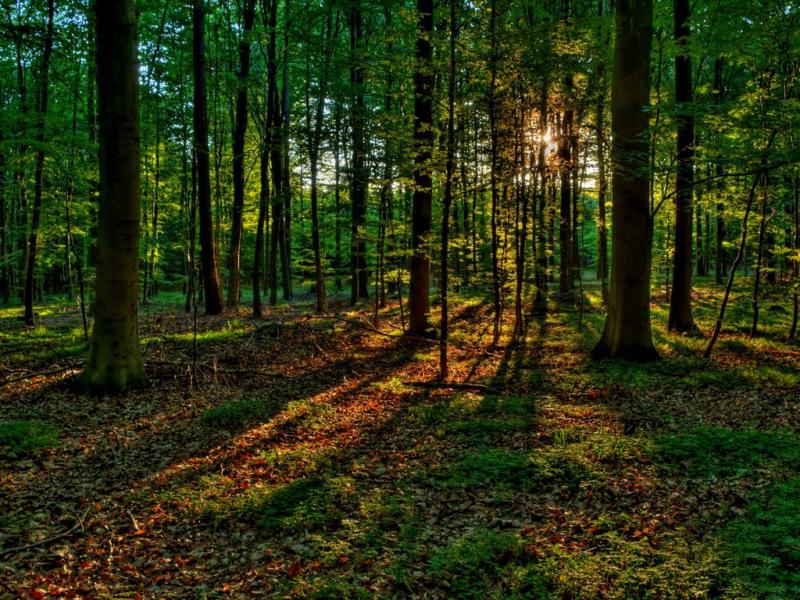 Экологический квест «Там, на неведомых дорожках»
«Следопыты»
«Голоса птиц»
«Зеленая аптека»
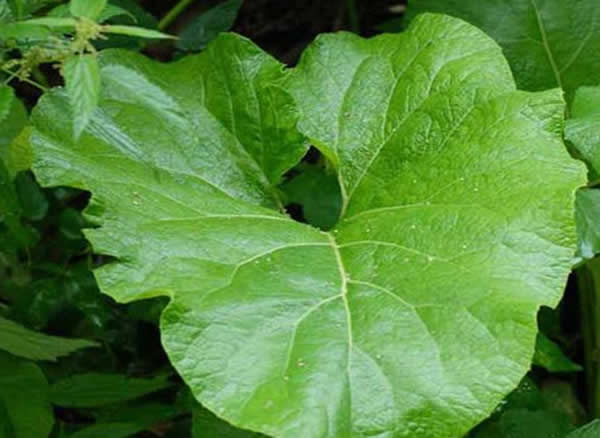 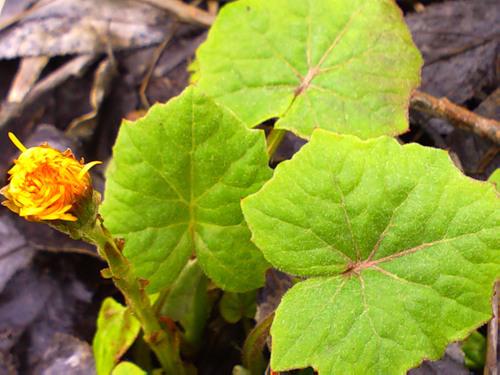 «Цветочная поляна»
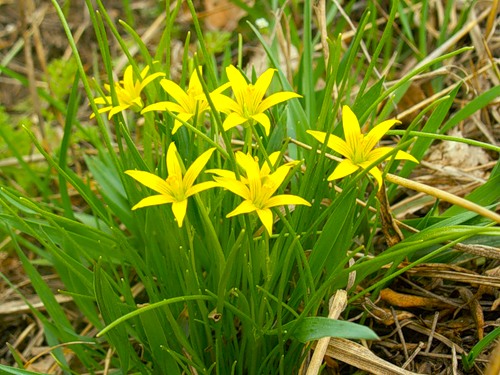 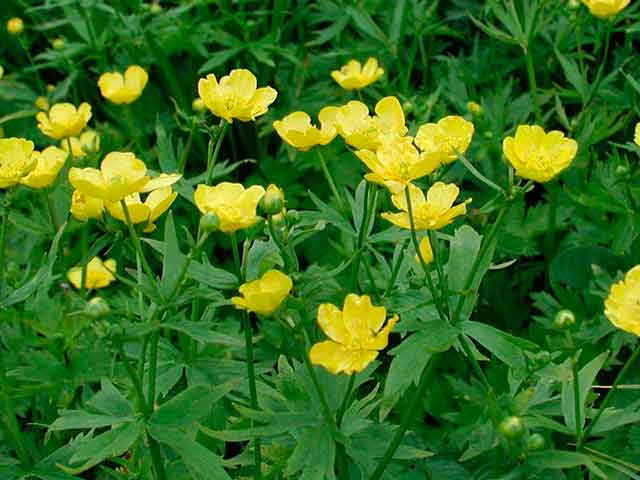 «Съедобное-несъедобное»
«Грибное лукошко»
«Стань природе другом!»